1ª parte
1-6
Os 12 apóstolos e a primeira missão
2ª parte
7,8
Natureza do trabalho deles
3ª parte
9-15
Conduta durante a viagem
4ª parte
16-18
Preparação para a oposição
5ª parte
19-22
Como deveriam enfrentar as perseguições
6ª parte
23-26
Conselhos referentes à fuga e
preparação para perseguição declarada
7ª parte
27-42
Pregação com ousadia, 
pois o galardão seria certo
Mateus 10.1-6
Tendo Jesus chamado os seus doze discípulos, deu-lhes autoridade sobre espíritos imundos para os expulsar e para curar todo tipo de doenças e enfermidades.Ora, os nomes dos doze apóstolos são estes: primeiro, Simão, chamado Pedro, e André, seu irmão; Tiago, filho de Zebedeu, e João, seu irmão; Filipe e Bartolomeu; Tomé e Mateus, o publicano; Tiago, filho de Alfeu, e Tadeu;Simão, o Zelote, e Judas Iscariotes, que foi quem o traiu.
Jesus enviou esses doze, dando-lhes as seguintes instruções: — Não tomem o caminho que leva aos gentios, nem entrem nas cidades dos samaritanos, mas, de preferência, procurem as ovelhas perdidas da casa de Israel.
JESUS
PEDRO
ANDRÉ
TIAGO
JOÃO
FILIPE
BARTOLOMEU
TOMÉ
MATEUS
TIAGO
TADEU
SIMÃO
JUDAS
JESUS
PEDRO
ANDRÉ
TIAGO
JOÃO
FILIPE
BARTOLOMEU
TOMÉ
MATEUS
TIAGO
TADEU
SIMÃO
JUDAS
JESUS
PEDRO
ANDRÉ
TIAGO
JOÃO
FILIPE
BARTOLOMEU
TOMÉ
MATEUS
TIAGO
TADEU
SIMÃO
JUDAS
JESUS
PEDRO
ANDRÉ
TIAGO
JOÃO
FILIPE
BARTOLOMEU
TOMÉ
MATEUS
TIAGO
TADEU
SIMÃO
JUDAS
JESUS
PEDRO
ANDRÉ
TIAGO
JOÃO
FILIPE
BARTOLOMEU
TOMÉ
MATEUS
TIAGO
TADEU
SIMÃO
JUDAS
JESUS
PEDRO
ANDRÉ
TIAGO
JOÃO
FILIPE
BARTOLOMEU
TOMÉ
MATEUS
TIAGO
TADEU
SIMÃO
JUDAS
JESUS
PEDRO
ANDRÉ
TIAGO
JOÃO
FILIPE
BARTOLOMEU
TOMÉ
MATEUS
TIAGO
TADEU
SIMÃO
JUDAS
JESUS
PEDRO
ANDRÉ
TIAGO
JOÃO
FILIPE
BARTOLOMEU
TOMÉ
MATEUS
TIAGO
TADEU
SIMÃO
JUDAS
JESUS
PEDRO
ANDRÉ
TIAGO
JOÃO
FILIPE
BARTOLOMEU
TOMÉ
MATEUS
TIAGO
TADEU
SIMÃO
JUDAS
JESUS
PEDRO
ANDRÉ
TIAGO
JOÃO
FILIPE
BARTOLOMEU
TOMÉ
MATEUS
TIAGO
TADEU
SIMÃO
JUDAS
JESUS
PEDRO
ANDRÉ
TIAGO
JOÃO
FILIPE
BARTOLOMEU
TOMÉ
MATEUS
TIAGO
TADEU
SIMÃO
JUDAS
JESUS
PEDRO
ANDRÉ
TIAGO
JOÃO
FILIPE
BARTOLOMEU
TOMÉ
MATEUS
TIAGO
TADEU
SIMÃO
JUDAS
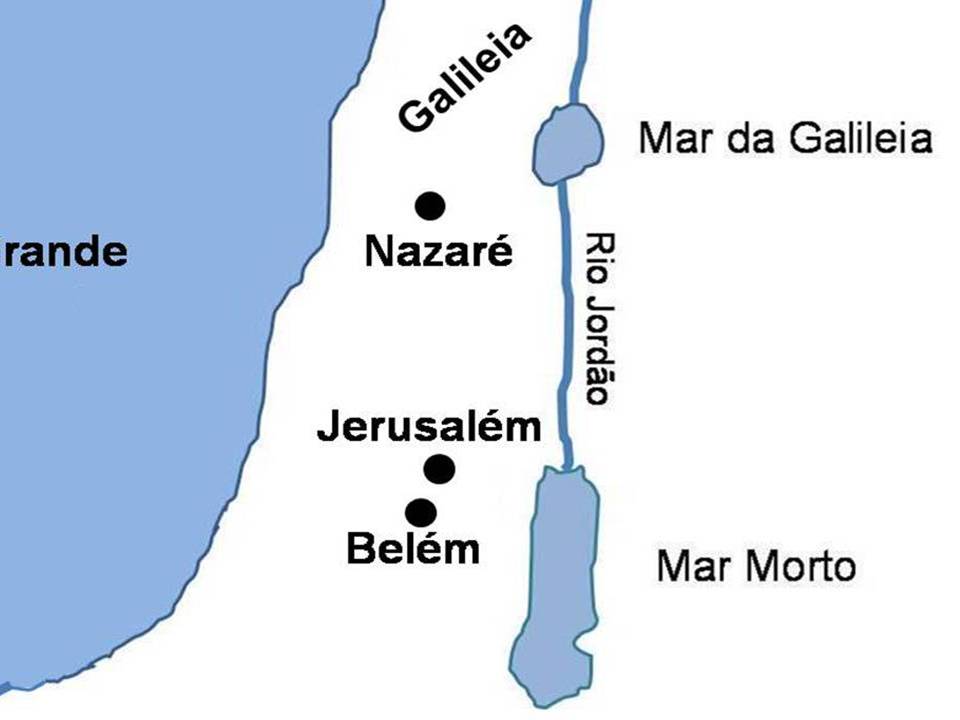 Cafarnaum
Mar 
Grande
Qumram
1ª parte
1-6
Os 12 apóstolos e a primeira missão
2ª parte
7,8
Natureza do trabalho deles
3ª parte
9-15
Conduta durante a viagem
4ª parte
16-18
Preparação para a oposição
5ª parte
19-22
Como deveriam enfrentar as perseguições
6ª parte
23-26
Conselhos referentes à fuga e
preparação para perseguição declarada
7ª parte
27-42
Pregação com ousadia, 
pois o galardão seria certo
Mateus 10.7,8
Pelo caminho, preguem que está próximo o Reino dos Céus.Curem enfermos, ressuscitem mortos, purifiquem leprosos, expulsem demônios. Vocês receberam de graça; portanto, deem de graça.
Lucas 10.7
Fiquem na mesma casa, comendo e bebendo do que eles tiverem; porque o trabalhador é digno do seu salário. Não fiquem mudando de casa em casa.
1ª parte
1-6
Os 12 apóstolos e a primeira missão
2ª parte
7,8
Natureza do trabalho deles
3ª parte
9-15
Conduta durante a viagem
4ª parte
16-18
Preparação para a oposição
5ª parte
19-22
Como deveriam enfrentar as perseguições
6ª parte
23-26
Conselhos referentes à fuga e
preparação para perseguição declarada
7ª parte
27-42
Pregação com ousadia, 
pois o galardão seria certo
Mateus 10.9-15
Não levem ouro, nem prata, nem cobre em seus cintos; nem sacola para o caminho, nem duas túnicas, nem sandálias, nem bordão; porque o trabalhador é digno do seu alimento.— E, em qualquer cidade ou aldeia em que vocês entrarem, perguntem quem nelas é digno; e fiquem ali até saírem daquele lugar.Ao entrarem na casa, saúdem-na.
Se a casa for digna, que a paz de vocês venha sobre ela; se, porém, não for digna, a paz voltará para vocês.Se alguém não quiser recebê-los nem ouvir as palavras de vocês, ao saírem daquela casa ou daquela cidade, sacudam o pó dos pés.Em verdade lhes digo que haverá menos rigor para Sodoma e Gomorra, no Dia do Juízo, do que para aquela cidade.
1ª parte
1-6
Os 12 apóstolos e a primeira missão
2ª parte
7,8
Natureza do trabalho deles
3ª parte
9-15
Conduta durante a viagem
4ª parte
16-18
Preparação para a oposição
5ª parte
19-22
Como deveriam enfrentar as perseguições
6ª parte
23-26
Conselhos referentes à fuga e
preparação para perseguição declarada
7ª parte
27-42
Pregação com ousadia, 
pois o galardão seria certo
Mateus 10.16-18
— Eis que eu os envio como ovelhas para o meio de lobos. Portanto, sejam prudentes como as serpentes e simples como as pombas.Tenham cuidado com os homens, porque eles os entregarão aos tribunais e os açoitarão nas suas sinagogas.Por minha causa vocês serão levados à presença de governadores e de reis, para lhes servir de testemunho, a eles e aos gentios.
1ª parte
1-6
Os 12 apóstolos e a primeira missão
2ª parte
7,8
Natureza do trabalho deles
3ª parte
9-15
Conduta durante a viagem
4ª parte
16-18
Preparação para a oposição
5ª parte
19-22
Como deveriam enfrentar as perseguições
6ª parte
23-26
Conselhos referentes à fuga e
preparação para perseguição declarada
7ª parte
27-42
Pregação com ousadia, 
pois o galardão seria certo
Mateus 10.19-22
E, quando entregarem vocês, não se preocupem quanto a como ou o que irão falar, porque, naquela hora, lhes será concedido o que vocês dirão.Afinal, não são vocês que estão falando, mas o Espírito do Pai de vocês é quem fala por meio de vocês.— Um irmão entregará à morte outro irmão, e o pai entregará o filho. Haverá filhos que se levantarão contra os seus pais e os matarão.
Todos odiarão vocês por causa do meu nome; aquele, porém, que ficar firme até o fim, esse será salvo.
1ª parte
1-6
Os 12 apóstolos e a primeira missão
2ª parte
7,8
Natureza do trabalho deles
3ª parte
9-15
Conduta durante a viagem
4ª parte
16-18
Preparação para a oposição
5ª parte
19-22
Como deveriam enfrentar as perseguições
6ª parte
23-26
Conselhos referentes à fuga e
preparação para perseguição declarada
7ª parte
27-42
Pregação com ousadia, 
pois o galardão seria certo
Mateus 10.23-26
Quando, porém, perseguirem vocês numa cidade, fujam para outra. Porque em verdade lhes digo que não terão percorrido as cidades de Israel, até que venha o Filho do Homem.— O discípulo não está acima do seu mestre, nem o servo está acima do seu senhor.Basta ao discípulo ser como o seu mestre, e ao servo ser como o seu senhor. 
Se chamaram o dono da casa de Belzebu, quanto mais os membros da sua casa!
— Portanto, não tenham medo deles. Pois não há nada encoberto que não venha a ser revelado, nem oculto que não venha a ser conhecido.
1ª parte
1-6
Os 12 apóstolos e a primeira missão
2ª parte
7,8
Natureza do trabalho deles
3ª parte
9-15
Conduta durante a viagem
4ª parte
16-18
Preparação para a oposição
5ª parte
19-22
Como deveriam enfrentar as perseguições
6ª parte
23-26
Conselhos referentes à fuga e
preparação para perseguição declarada
7ª parte
27-42
Pregação com ousadia, 
pois o galardão seria certo
Mateus 10.27-42
O que lhes digo às escuras, repitam a plena luz; e o que é dito para vocês ao pé do ouvido, proclamem dos telhados.Não temam os que matam o corpo, mas não podem matar a alma; pelo contrário, temam aquele que pode fazer perecer no inferno tanto a alma como o corpo.— Não se vendem dois pardais por uma moedinha? Entretanto, nenhum deles cairá no chão sem o consentimento do Pai de vocês.
E, quanto a vocês, até os cabelos da cabeça de vocês estão todos contados.Portanto, não temam! Vocês valem bem mais do que muitos pardais.— Portanto, todo aquele que me confessar diante dos outros, também eu o confessarei diante de meu Pai, que está nos céus;mas aquele que me negar diante das pessoas, também eu o negarei diante de meu Pai, que está nos céus.
— Não pensem que eu vim trazer paz à terra; não vim trazer paz, mas espada.Pois vim causar divisão entre o homem e o seu pai; entre a filha e a sua mãe e entre a nora e a sua sogra.Assim, os inimigos de uma pessoa serão os da sua própria casa.— Quem ama o seu pai ou a sua mãe mais do que a mim não é digno de mim; quem ama o seu filho ou a sua filha mais do que a mim não é digno de mim;
e quem não toma a sua cruz e vem após mim não é digno de mim.Quem acha a sua vida a perderá; e quem perde a vida por minha causa, esse a achará.— Quem recebe vocês é a mim que recebe; e quem recebe a mim recebe aquele que me enviou.Quem recebe um profeta, no caráter de profeta, receberá a recompensa de profeta; quem recebe um justo, no caráter de justo, receberá a recompensa de justo.
E quem der de beber, ainda que seja um copo de água fria, a um destes pequeninos, por ser este meu discípulo, em verdade lhes digo que de modo nenhum perderá a sua recompensa.